Making Assessment Fun and Interactive using Kahoot!™
Assessment Faire 2017


Dr. Morales-Chicas

Child & Family Studies
Rongxiang Xu College of Health and Human Services
Issues with current assessment tools
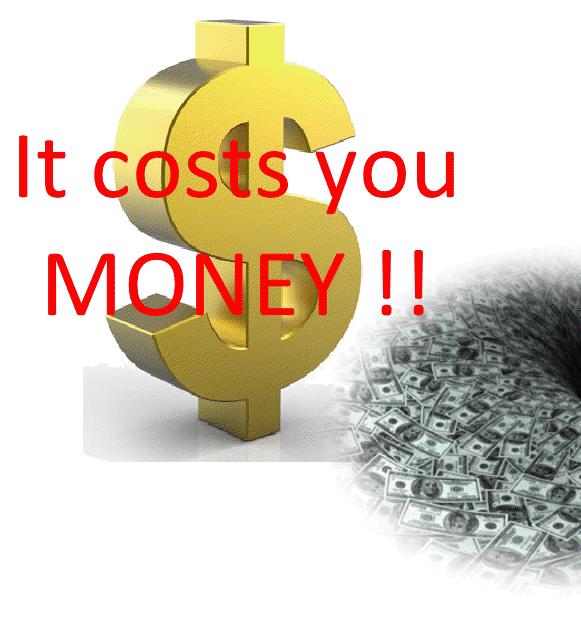 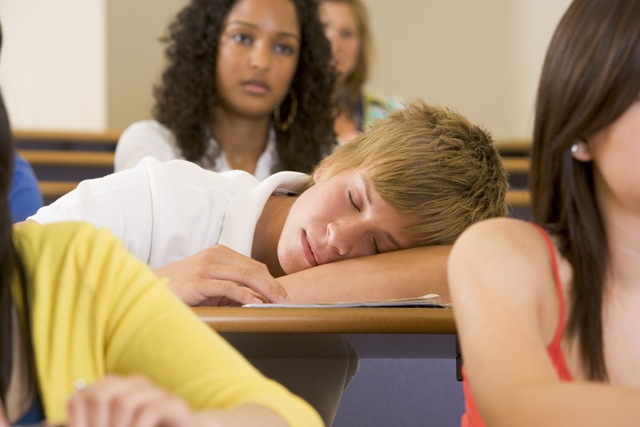 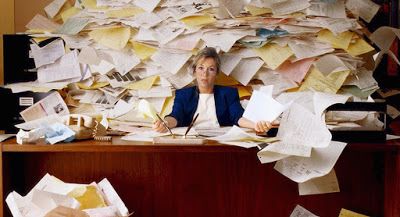 Benefits of using Kahoot for assessment
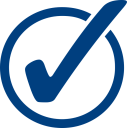 Is it free and fun

It is easy to use

It has multiple formats for assessment
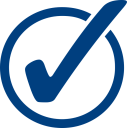 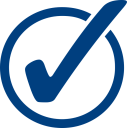 What is Kahoot™?
It only takes a few easy steps to create a quiz, a discussion, or a survey you can use in real time.
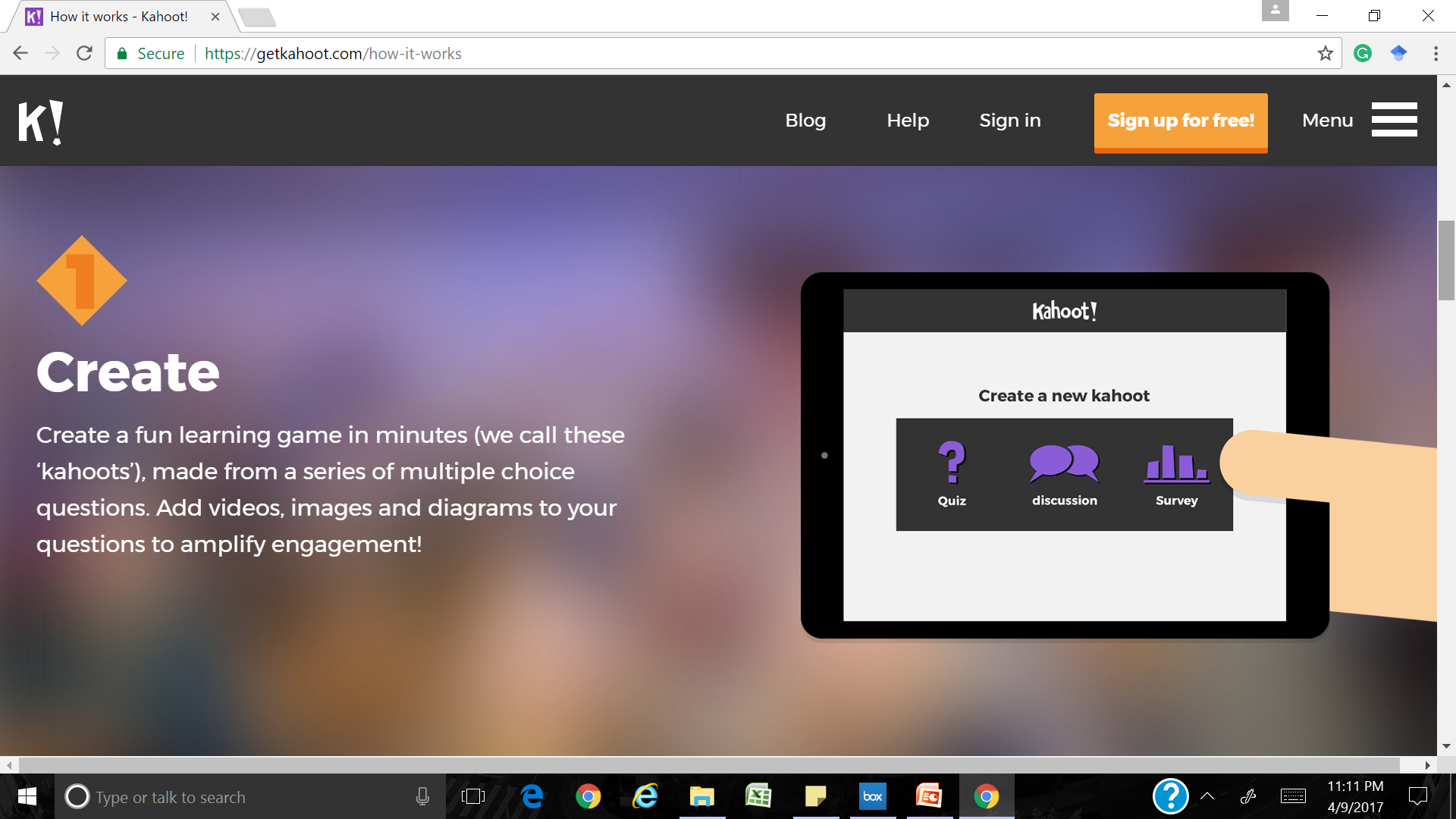 Example 1
CHDV 1410: Development Across the Lifespan (Adulthood and Aging) 

Students learn about theories and concepts related to various domains of development (e.g., physical development and social development)

I use Kahoot to assess…
A) whether students understood what they learned 
B) to get feedback about what concepts students are struggle with
Quiz Creation is Easy!
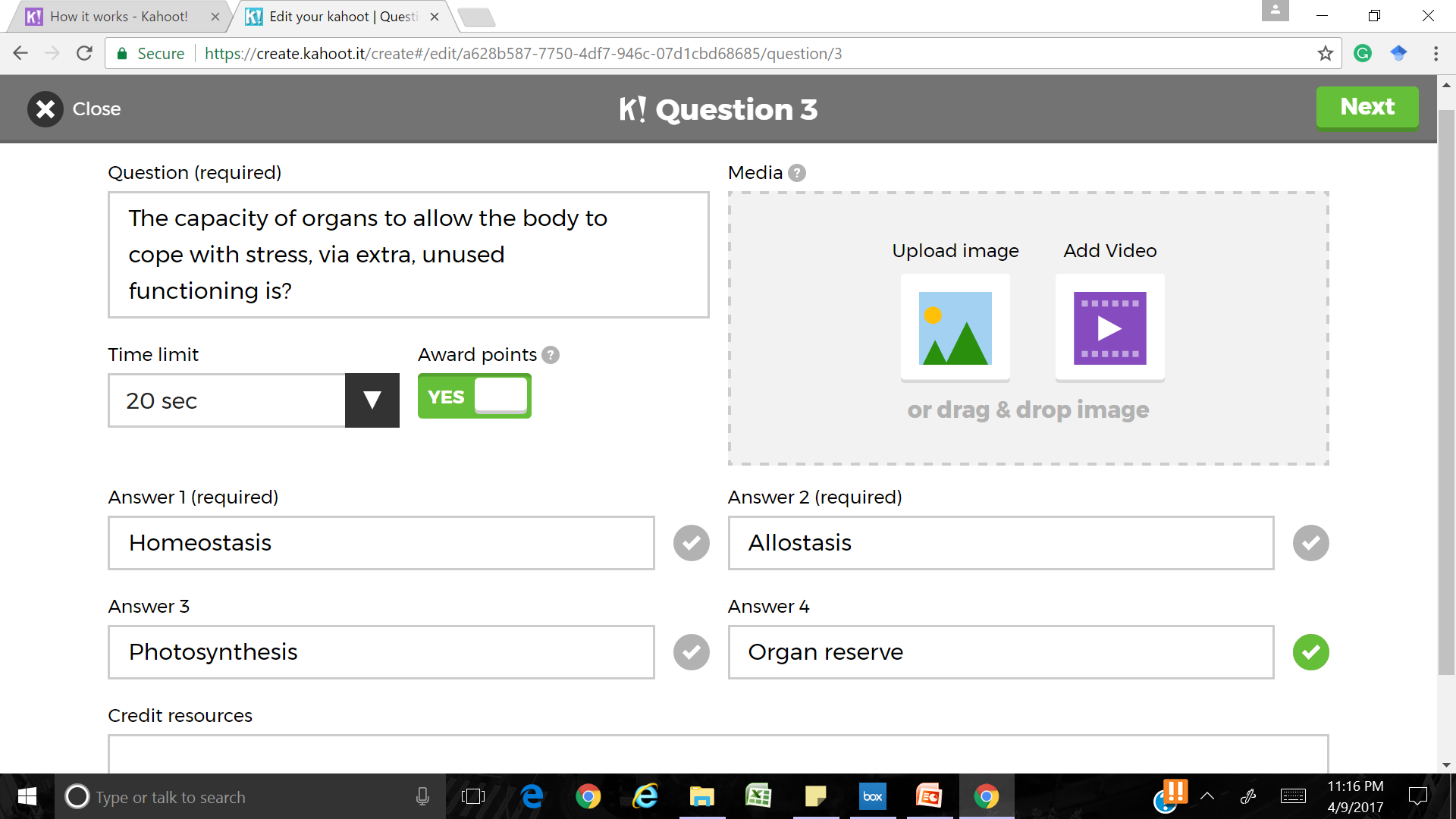 Once your quiz is created simply save and share with your students
Participants log in with a game 
pin on any media device 
Connected to the internet

Students select their answer as
Shown on the right

Students compete for points after each question 
More accuracy  more points
Faster response  more points
Other Benefits
Students can use nicknames and remain anonymous
Or
Real names can be used for data tracking purposes
Example of Data Tracking
How did they do in Example 1?
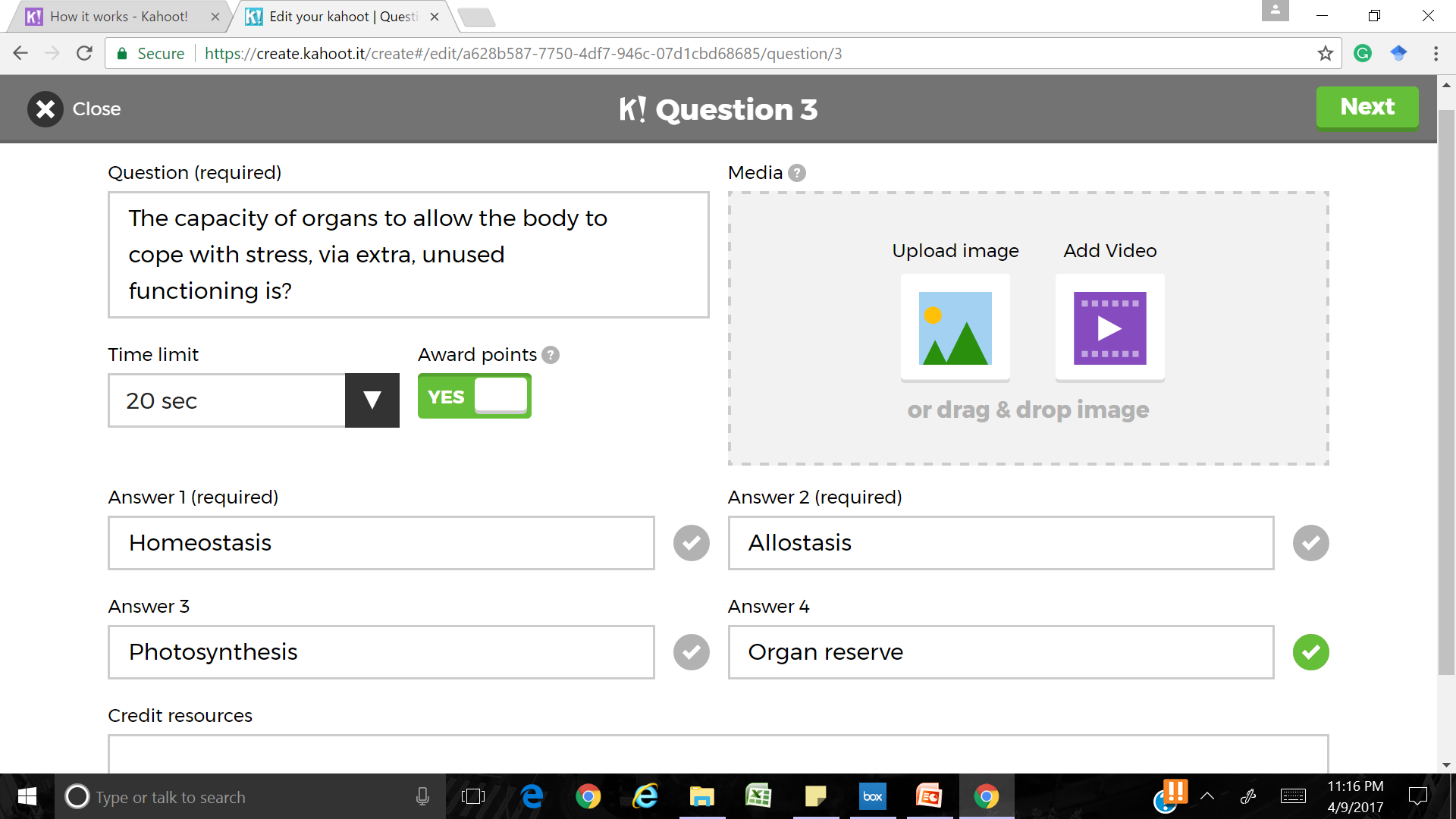 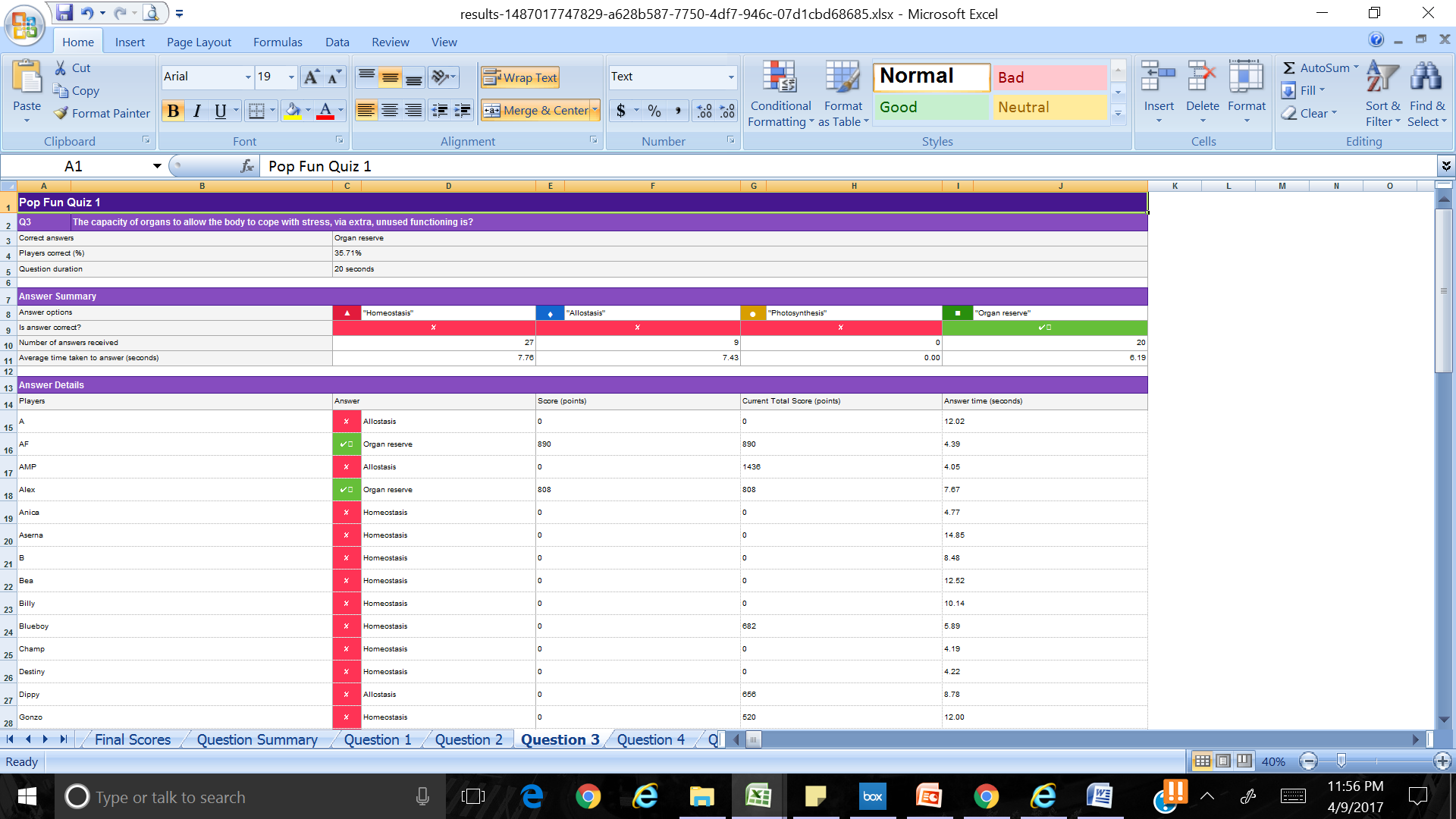 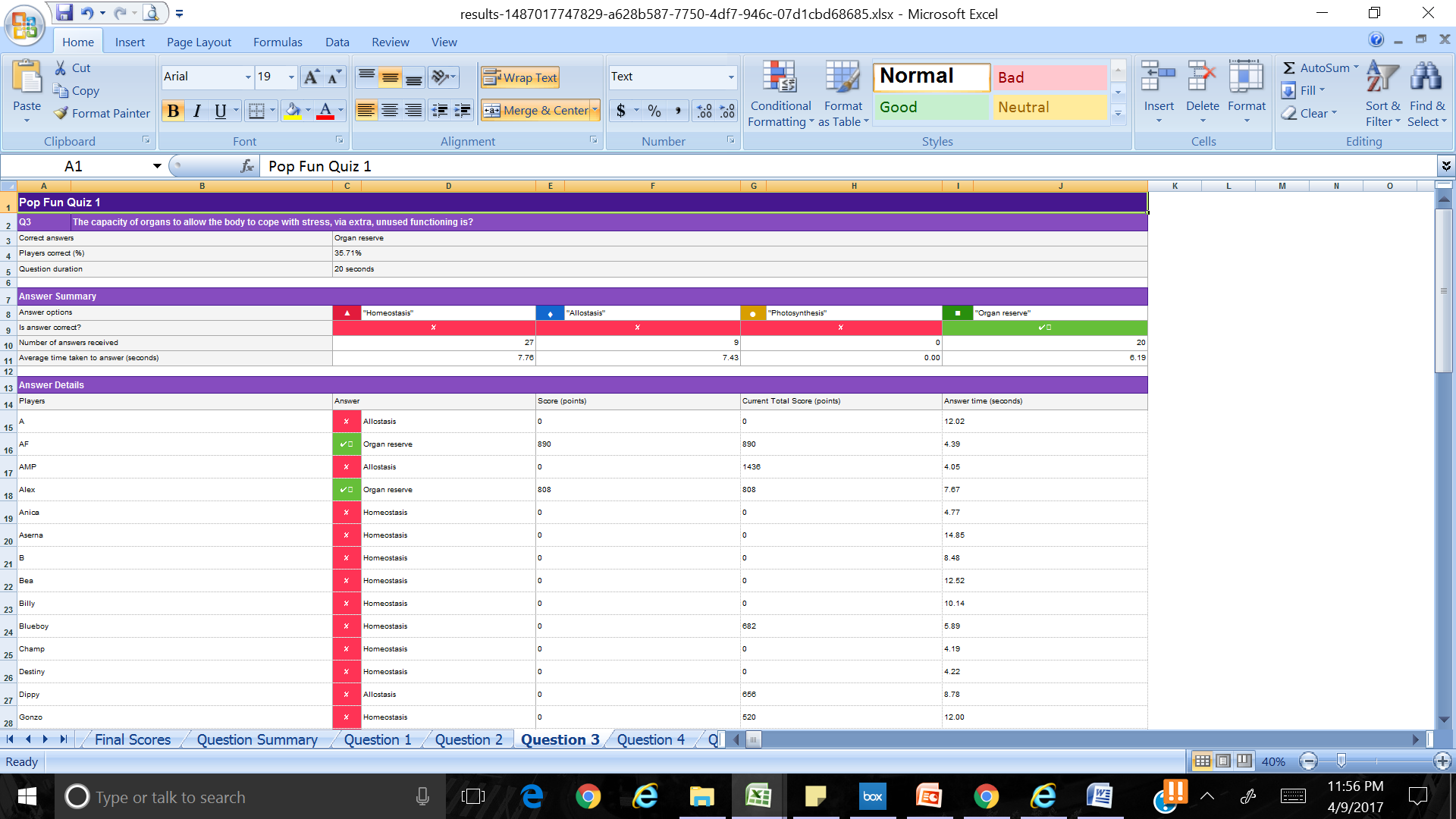 Conclusion:
-No one fell for my trick about “Photosynthesis”  (Great!)
-But answers between two responses were split  (What do I do now?)
Reflect with students
Go over each answer and assess why students selected the most common wrong answer(s)

Have students explain the correct answer and its meaning

Provide concrete examples to reinforce learning
E.g., Organ reserve is like a fuel reserve tank for a car; 
The more fuel in your reserve tank, the longer you have before you run out of gas
The fuller your organ reserve, the more you can handle stress.
Fullest during emerging adulthood
Limitations to consider
Consider students who may have a disability (e.g., a vision impairment) 
Ask the student how you can best accommodate them
Talk to the office of disabilities for advice on accommodations


Technology is not perfect
Check for internet connectivity before you play the game


Not every student will have a phone or media device
Encourage sharing with a classmate or provide a printed copy as an accommodation
Sample Clip
Let’s try it together!
Step 1: With your phone go to www.kahoot.it
Step 2: Enter the game pin
Step 3: Let’s play!



To create your own Kahoot account go to: https://getkahoot.com/